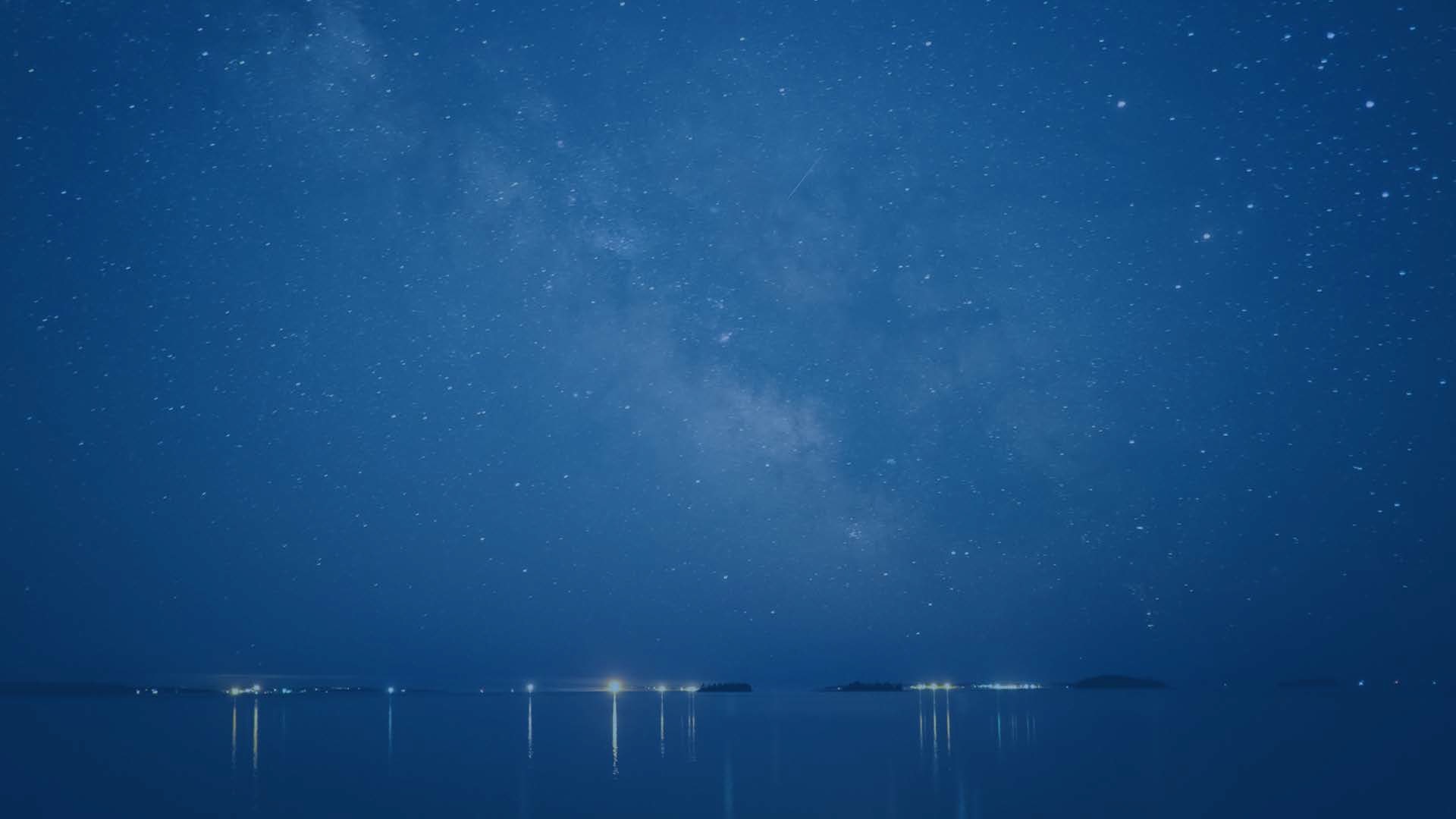 СИСТЕМЫ ВЕНТИЛЯЦИИ, ОЧИСТКИ  И ОБЕЗЗАРАЖИВАНИЯ ВОЗДУХА
since 2006
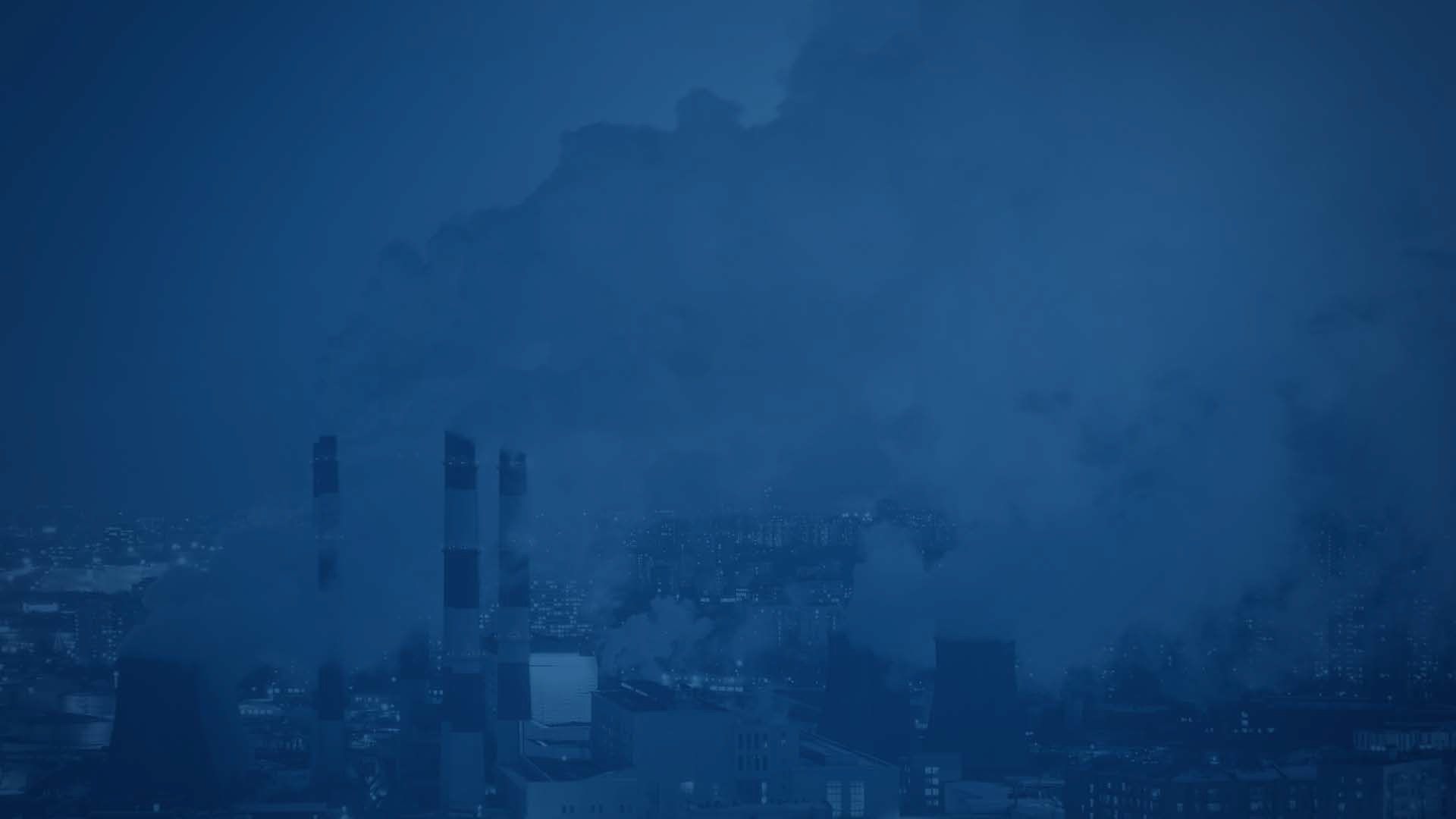 Важные факты о загрязнении воздуха
9 из 10
человек в мире дышат  загрязненным воздухом*
в 2-5 раз
комнатный воздух
грязнее уличного***
до 40 %
людей страдают
от аллергии**
7 000 000
человек ежегодно погибают  от загрязненного воздуха*
*	По данным Всемирной организации здравоохранения (ВОЗ)
**	В некоторых странах, по данным World Allergy Organisation
***  По данным агентства по охране окружающей среды США (EPA)
2.
СИСТЕМЫ ВЕНТИЛЯЦИИ, ОЧИСТКИ И ОБЕЗЗАРАЖИВАНИЯ ВОЗДУХА
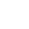 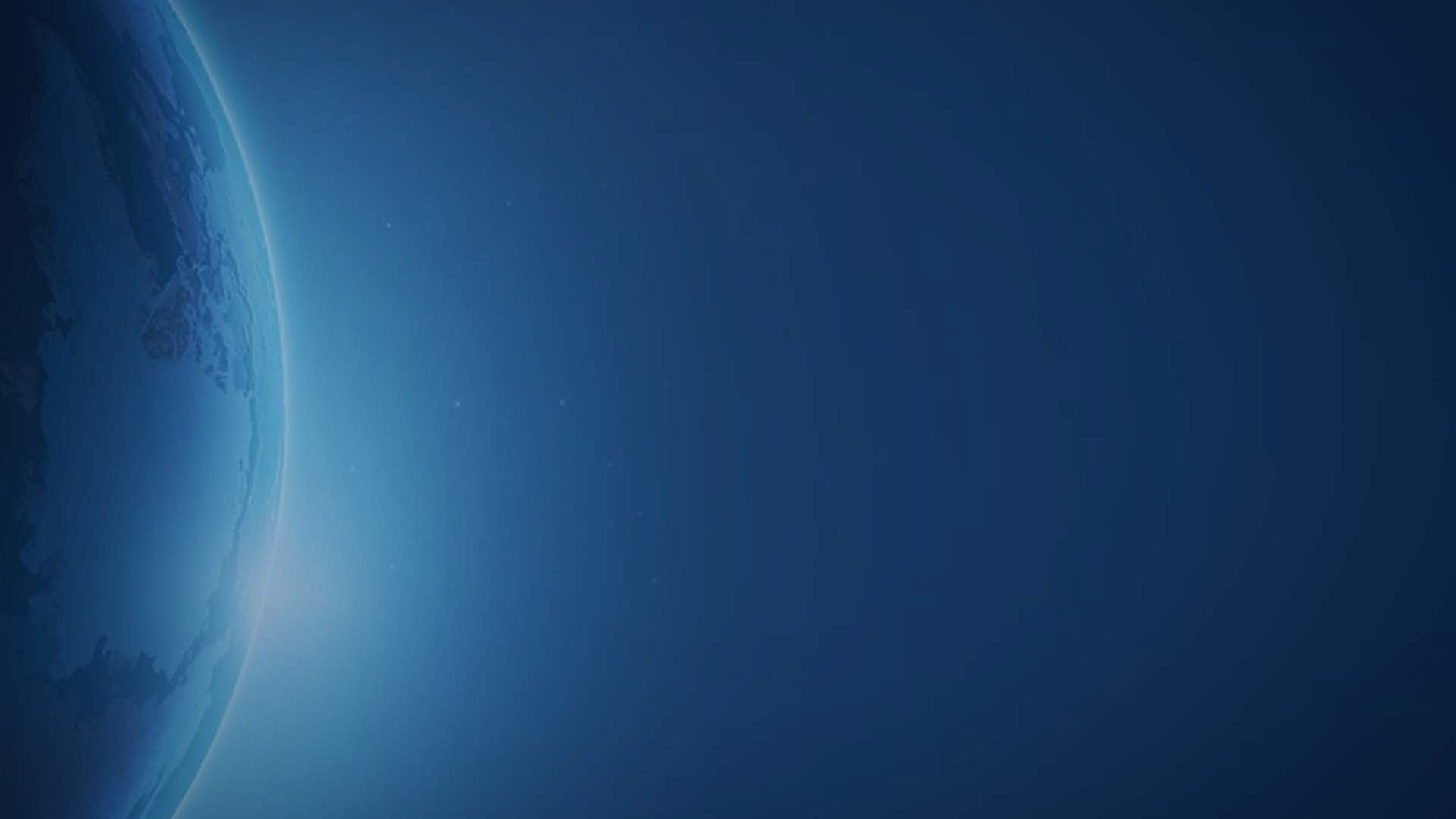 Чем занимается Тион
Тион — это компания полного цикла по созданию умных  и  инновационных  продуктов   для  вентиляции,  очистки  и безопасности воздушной среды.
Тион заботится о том, чтобы каждый был полон здоровья,  энергии и сил.
Тион разрабатывает бескомпромиссные решения, которые  позволяют дышать и чистым, и свежим воздухом.
Тион выпускает климатическое оборудование собственного  производства, предлагая свободно дышать чистым воздухом  в любой точке мира.
Тион создает мир, в котором новые технологии заметно  улучшают качество жизни и комфорт в любых помещениях:  в доме, офисе, больнице или ресторане.
3.
СИСТЕМЫ ВЕНТИЛЯЦИИ, ОЧИСТКИ И ОБЕЗЗАРАЖИВАНИЯ ВОЗДУХА
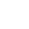 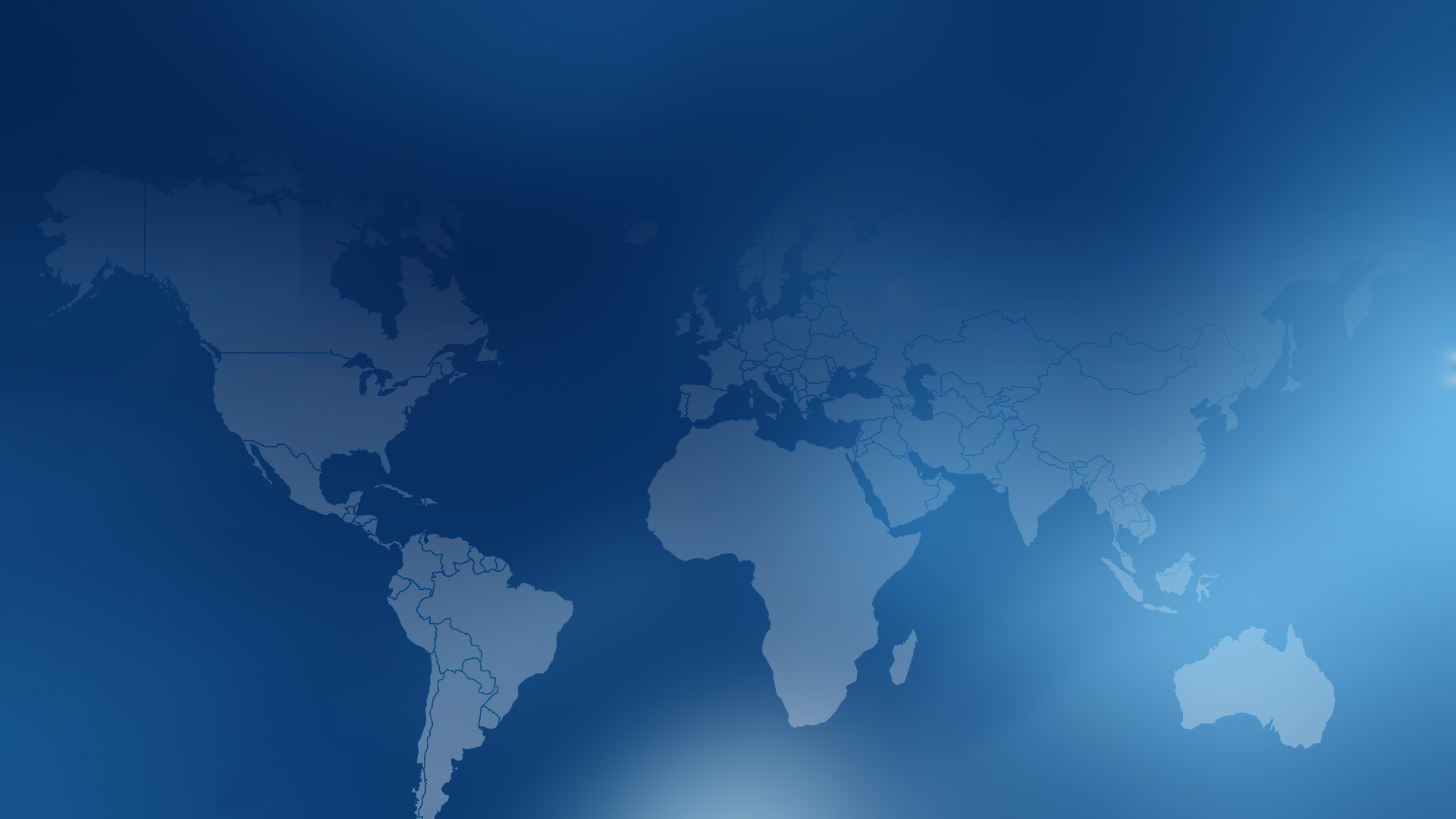 Тион –	это 20 стран
и 142 города
Магадан
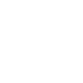 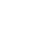 Красноярск
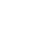 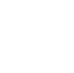 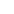 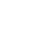 Санкт-Петербург
Екатеринбург
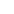 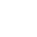 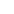 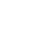 Владивосток
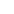 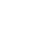 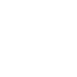 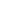 России
КАНАДА
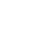 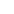 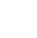 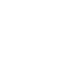 Москва
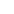 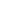 Новосибирск
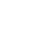 ПОЛЬША  ГЕРМАНИЯ
ЛАТВИЯ
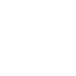 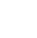 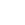 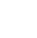 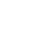 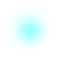 абаровск
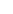 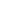 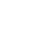 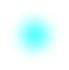 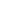 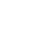 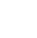 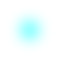 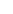 БЕЛАРУСЬ  УКРАИНА
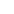 КАЗАХСТАН
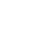 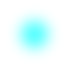 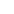 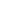 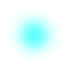 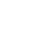 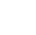 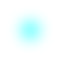 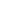 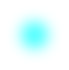 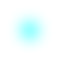 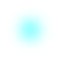 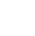 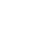 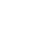 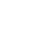 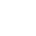 МОНГОЛИЯ
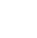 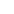 КИРГИЗИЯ
ЧЕХИЯ
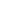 ГРУЗИЯ
УЗБЕКИСТАН
ФРАНЦИЯ
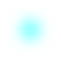 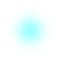 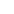 МОЛДАВИЯ
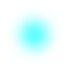 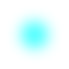 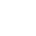 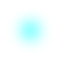 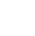 СЛОВАКИЯ
КИПР
США
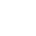 КИТАЙ
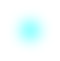 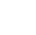 ОАЭ
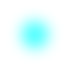 ЧИЛИ
4.
СИСТЕМЫ ВЕНТИЛЯЦИИ, ОЧИСТКИ И ОБЕЗЗАРАЖИВАНИЯ ВОЗДУХА
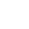 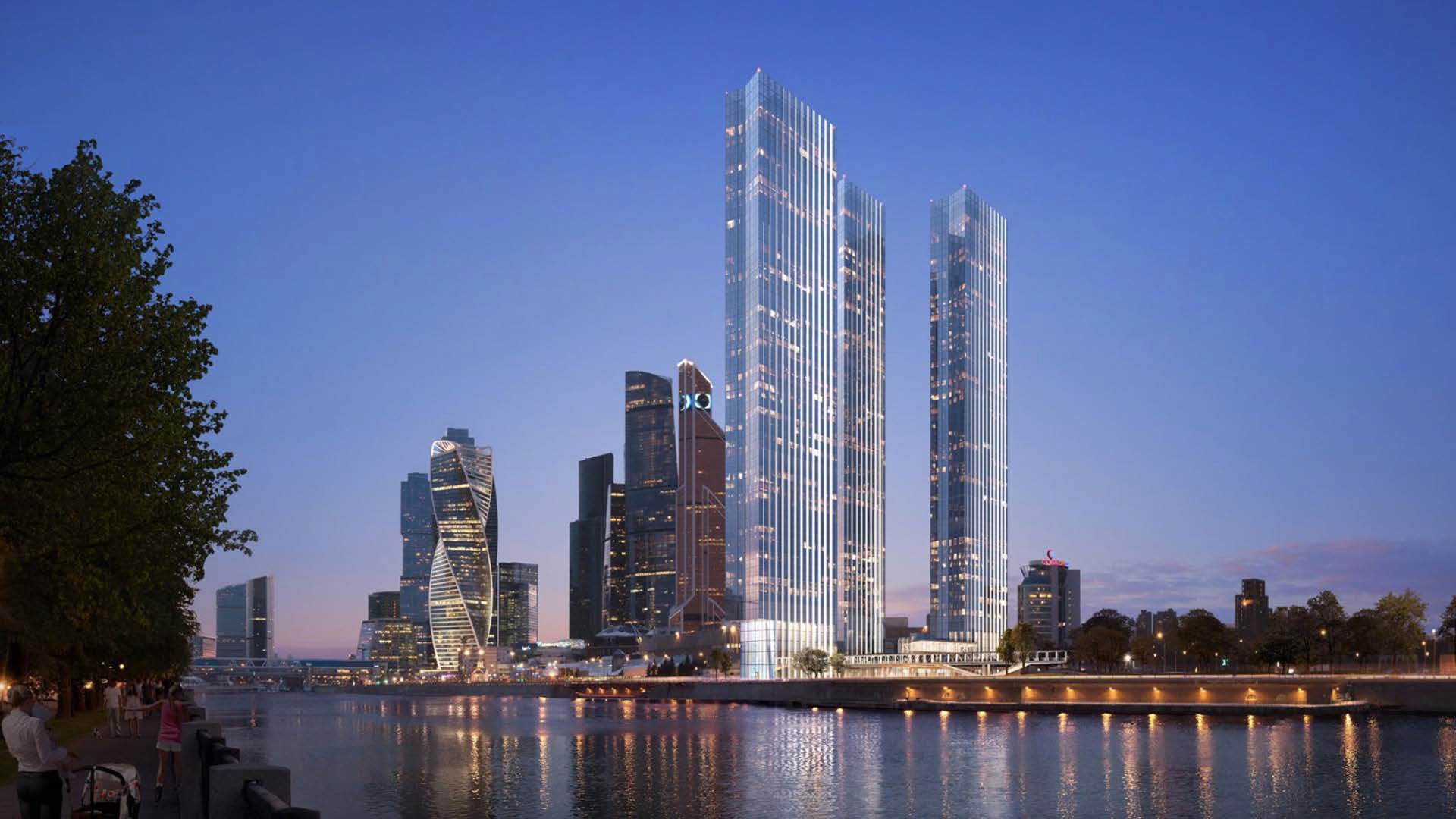 Решения для  застройщиков
5.
СИСТЕМЫ ВЕНТИЛЯЦИИ, ОЧИСТКИ И ОБЕЗЗАРАЖИВАНИЯ ВОЗДУХА
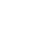 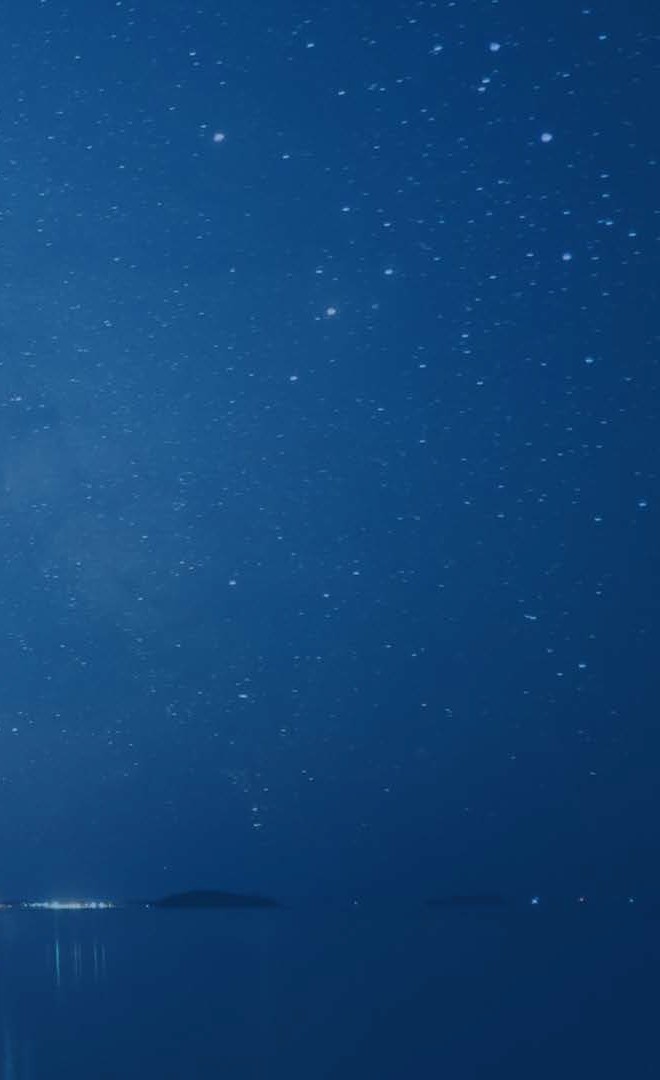 Канальные устройства очистки  воздуха
Tion B1000
Система эффективна от всех типов  механических и микробиологических  загрязнителей, а также газовой фазы (в  том числе аллергенов, плесени,  бактерий, вредных запахов и газов).
Производительность установок от 150 м3  в час до 25000 м3 в час.
Установки могут быть встроены в  систему вентиляции как на этапе  проектирования, так и смонтированы в  готовые здания.
Управление установкой производится с  пульта управления и контроля. Установки  могут подключаться к единой системе  диспетчеризации здания.
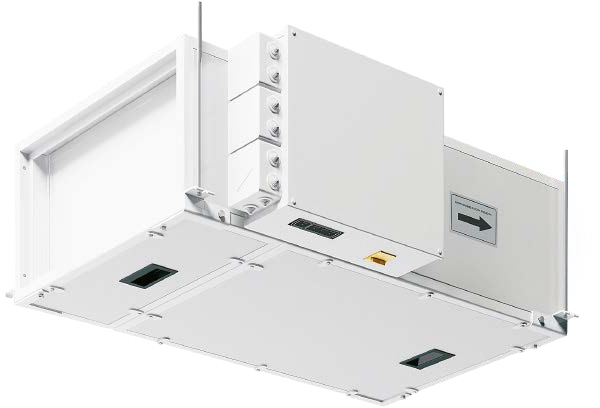 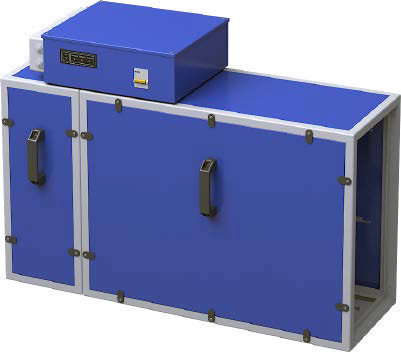 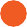 Tion B1000
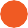 6.
СИСТЕМЫ ВЕНТИЛЯЦИИ, ОЧИСТКИ И ОБЕЗЗАРАЖИВАНИЯ ВОЗДУХА
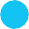 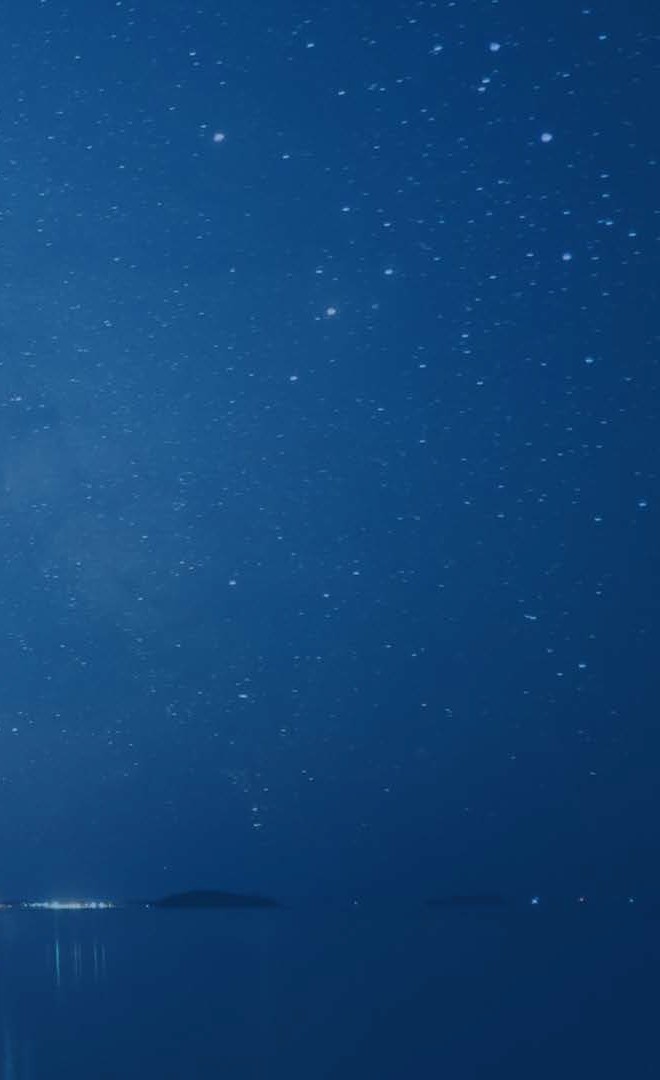 Мониторинг качества воздуха
CityAir
CityAir позволяет создать с нуля или  дополнить существующие системы  экологического мониторинга городских  территорий.
Компактные станции стоят в разы  дешевле стационарных постов или  мобильных лабораторий.
CityAir предоставляет возможность  моделирования распространения  загрязнений и прогнозирования.
Данные доступны в режиме реального  времени и могут быть  продемонстрированы любым  заинтересованным сторонам.
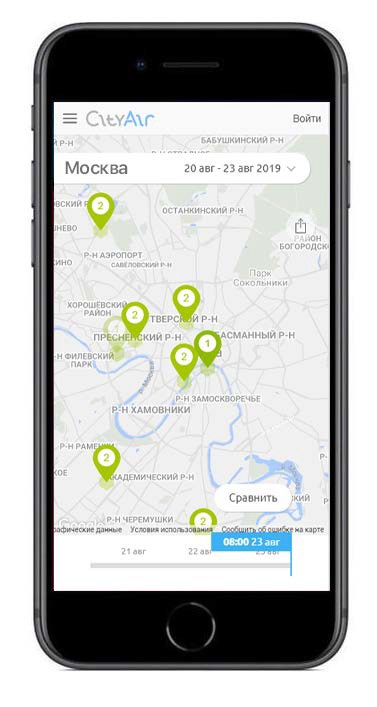 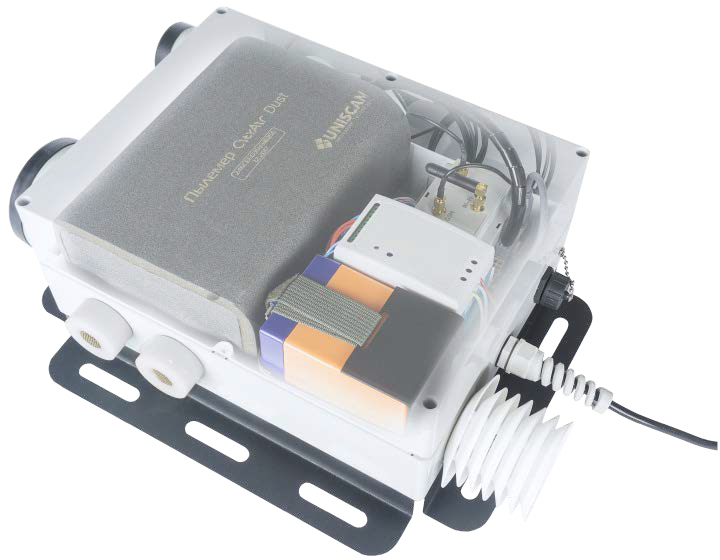 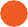 Станция мониторинга  воздуха CityAir
7.
СИСТЕМЫ ВЕНТИЛЯЦИИ, ОЧИСТКИ И ОБЕЗЗАРАЖИВАНИЯ ВОЗДУХА
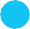 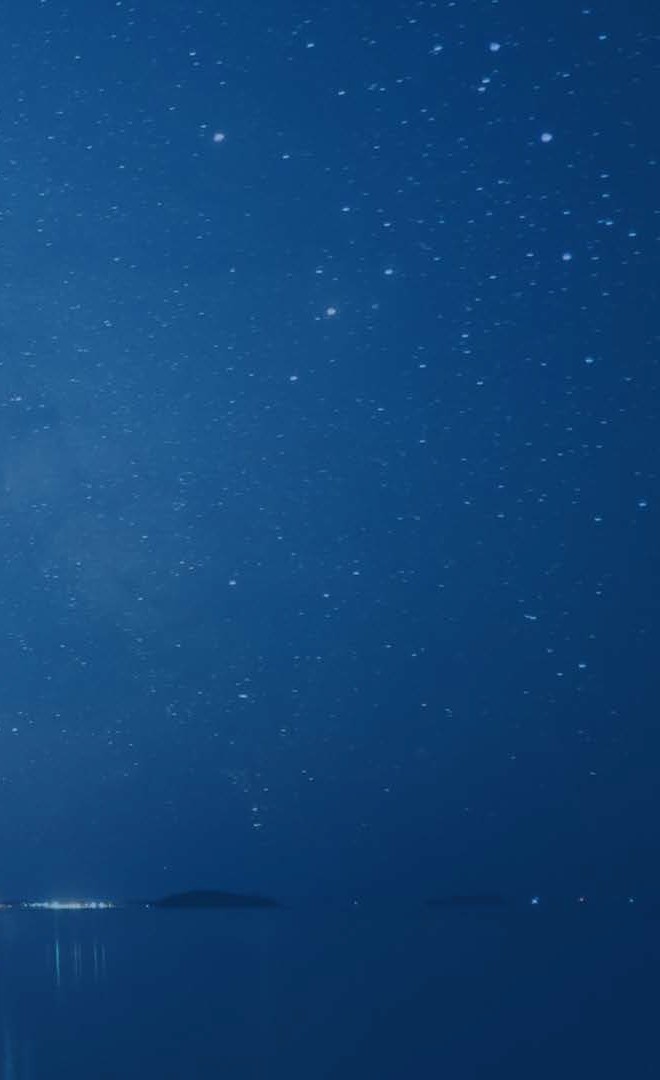 Оборудование Тион
Типовое решение включает:
Станция CityAir снаружи здания
Станция CityAir внутри системы  вентиляции
Система очистки приточного воздуха Tion  Eco
Сервисы по отображению данных:
Отдельный сайт для жильцов или  страница для существующего сайта
Прямой доступ к защищенному потоку  данных со станций
Сервисное обслуживание станций и  поддержка системы мониторинга
Для зданий с центральной системой  приточной вентиляции
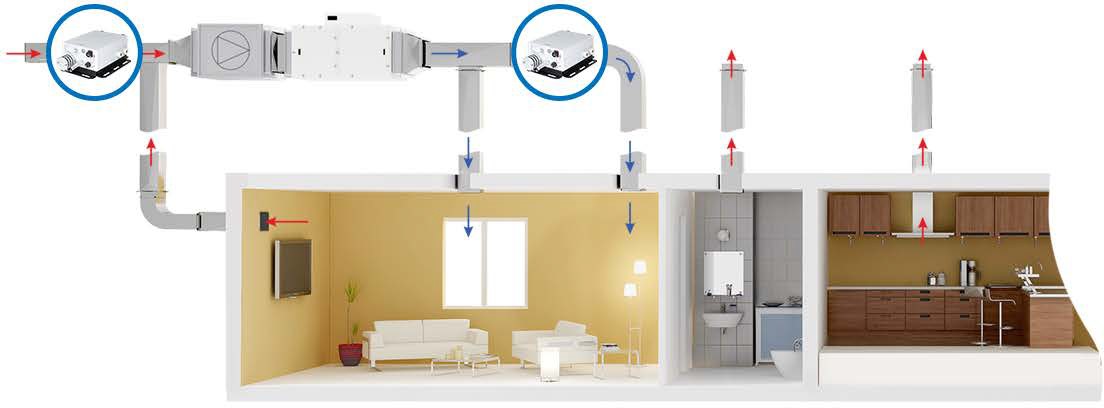 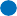 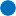 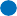 Чтобы извлечь максимальный эффект из  установки высококлассной системы очистки  воздуха, мы рекомендуем дополнять это  оборудование системой мониторинга качества  воздуха, которая работает в режиме реального  времени. Благодаря этому, вы сможете не только  контролировать работу оборудования, но и при  необходимости демонстрировать жильцам и  потенциальным покупателям объективные  экологические преимущества вашего объекта.
Системы мониторинга  качества воздуха  CityAir снаружи здания
Канальные  системы очистки  воздуха Tion Eco
Системы мониторинга  качества воздуха
CityAir внутри помещения
8.
СИСТЕМЫ ВЕНТИЛЯЦИИ, ОЧИСТКИ И ОБЕЗЗАРАЖИВАНИЯ ВОЗДУХА
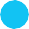 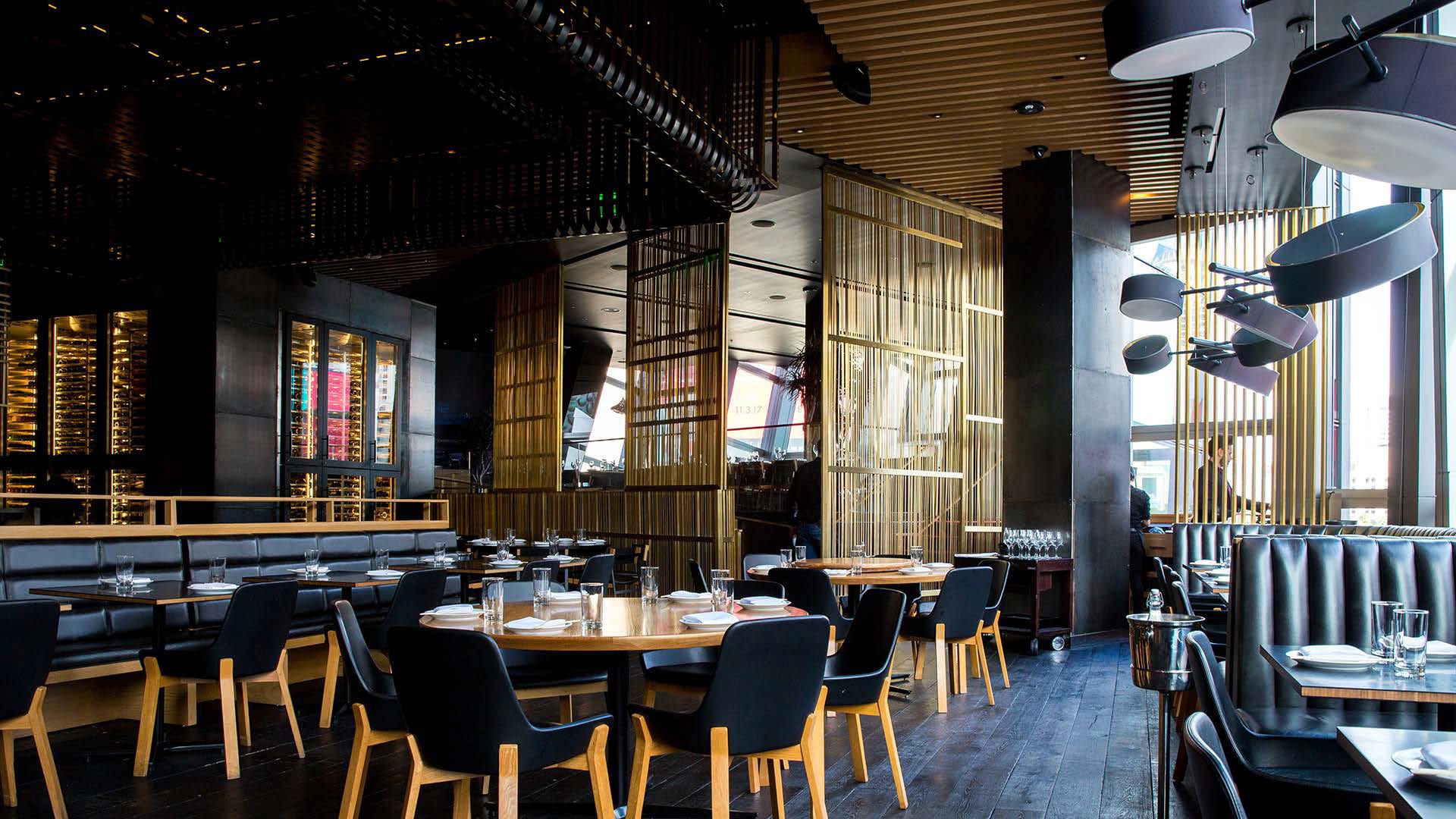 Решения для инфраструктуры  и нежилых объектов
9.
СИСТЕМЫ ВЕНТИЛЯЦИИ, ОЧИСТКИ И ОБЕЗЗАРАЖИВАНИЯ ВОЗДУХА
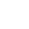 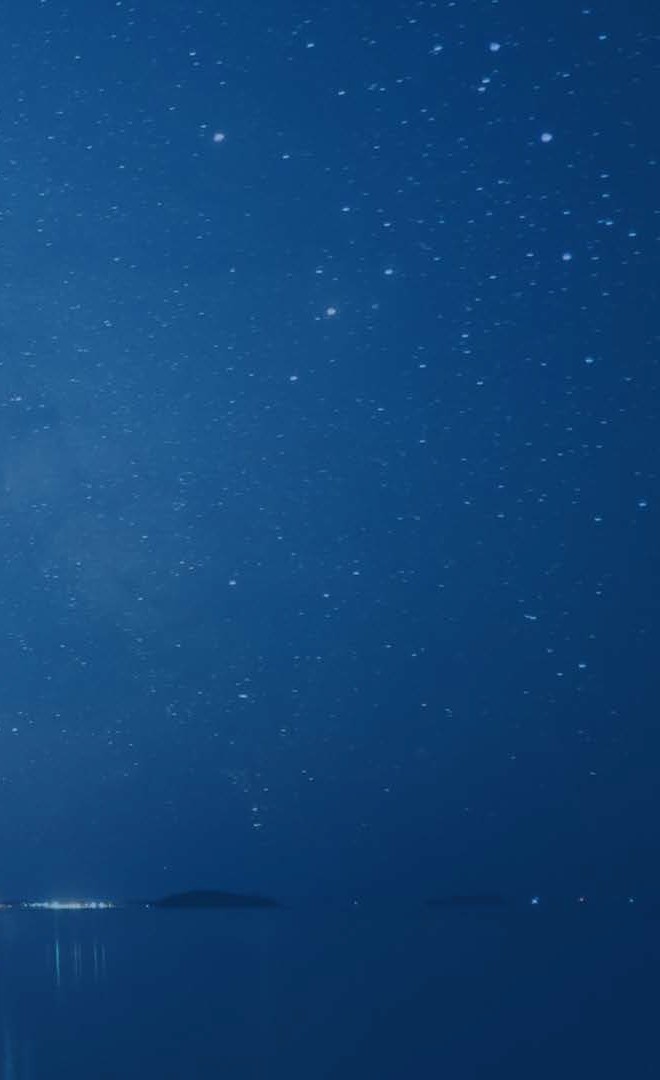 Системы очистки вытяжного воздуха  и удаления запахов для HoReCa
Решения для HoReCa
600+ объектов установило  оборудование Тион
•
2 000+ единиц оборудования Тион  работает в сегменте HoReCa
Один из лидеров рынка по  производству канальных установок
Очищают вытяжной воздух от дымов
и запахов на кухне (класс фильтрации не  менее E11)
Исключают жалобы жильцов
и работников близлежащих офисов
Позволяют открывать кафе
и рестораны в торговых центрах,  аэропортах и на спортивных объектах
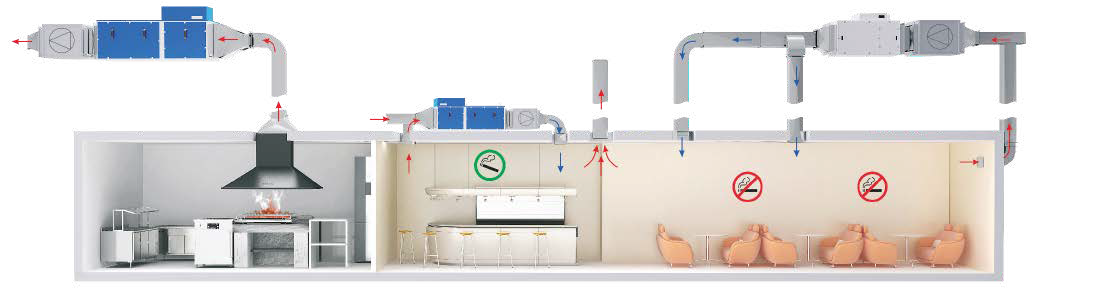 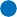 Очистка воздуха
от запахов и дыма в барах,  ресторанах и кафе
10.
СИСТЕМЫ ВЕНТИЛЯЦИИ, ОЧИСТКИ И ОБЕЗЗАРАЖИВАНИЯ ВОЗДУХА
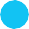 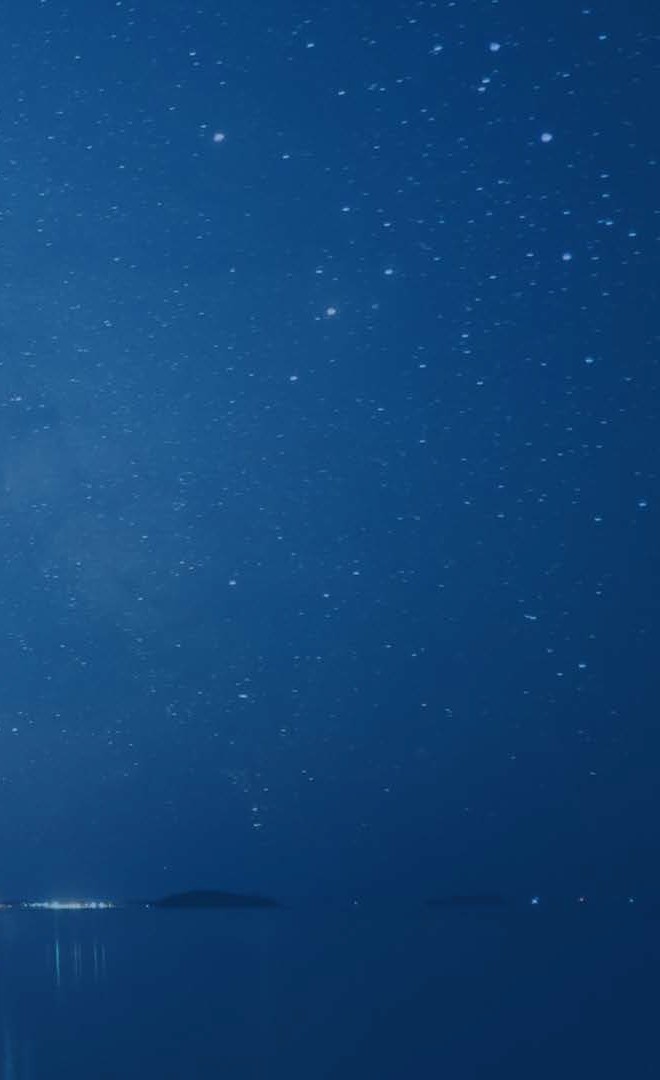 Системы очистки вытяжного  воздуха для объектов водоканалов
Решения для  канализационно-насосных  станций
Очищают и обеззараживают воздух
на канализационно-насосных станциях,  канализационно-очистных сооружениях,  локально-очистных сооружениях
Избавляют предприятие
от недовольства жителей близлежащих  домов
Нейтрализация вредных газов  и неприятных запахов
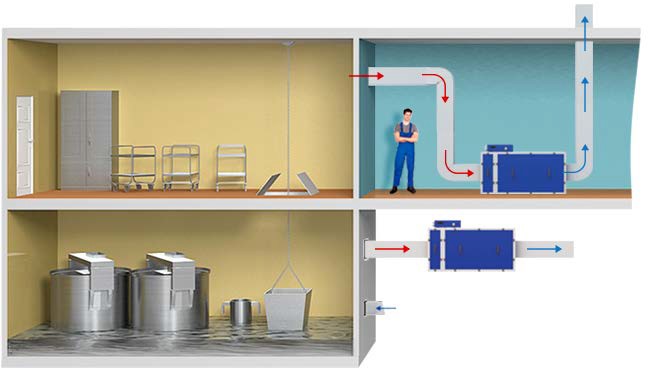 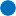 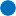 Очистка от сероводорода,  аммиака и меркаптанов
11.
СИСТЕМЫ ВЕНТИЛЯЦИИ, ОЧИСТКИ И ОБЕЗЗАРАЖИВАНИЯ ВОЗДУХА
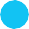 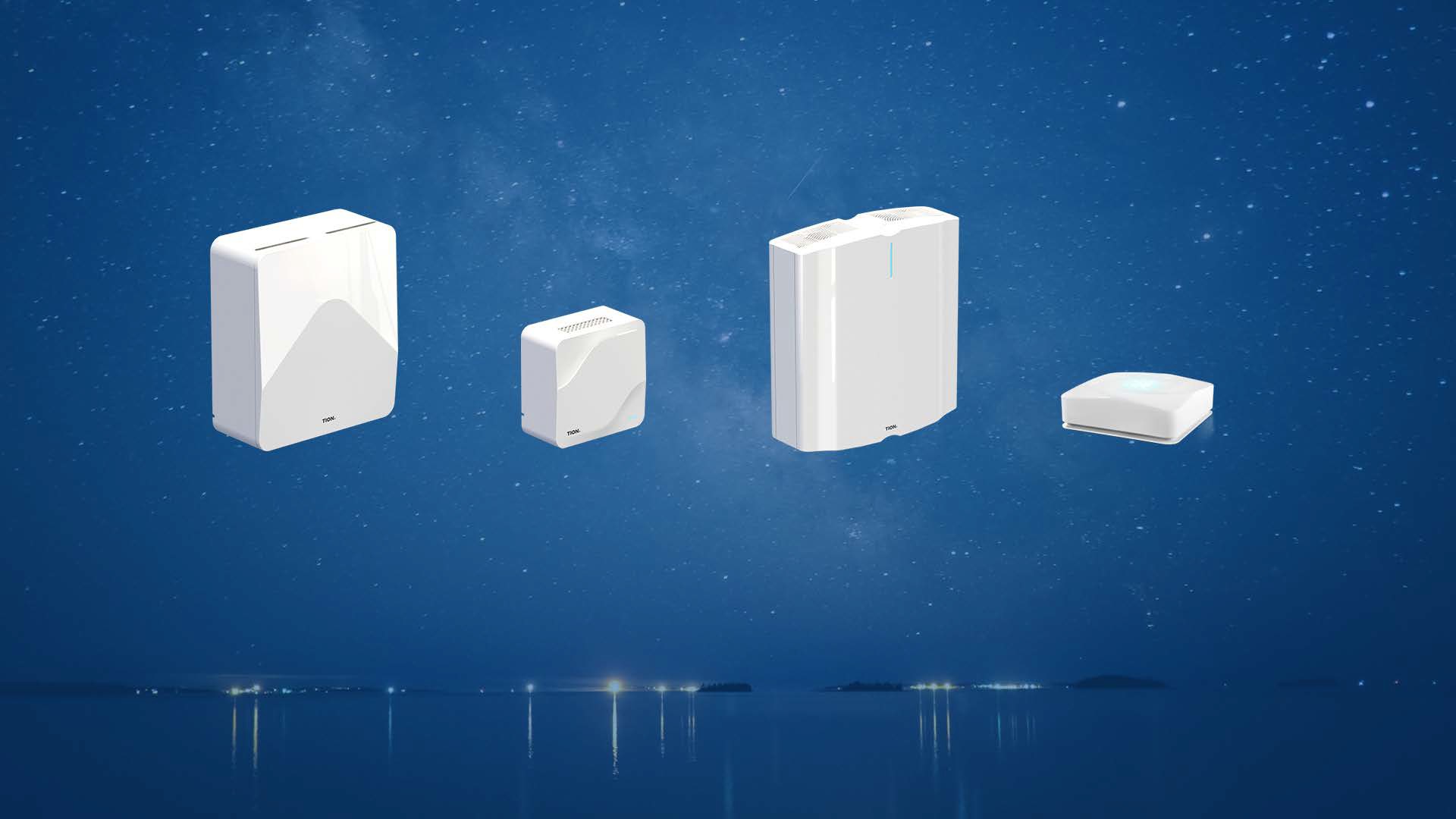 Решения Тион для дома
12.
СИСТЕМЫ ВЕНТИЛЯЦИИ, ОЧИСТКИ И ОБЕЗЗАРАЖИВАНИЯ ВОЗДУХА
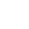 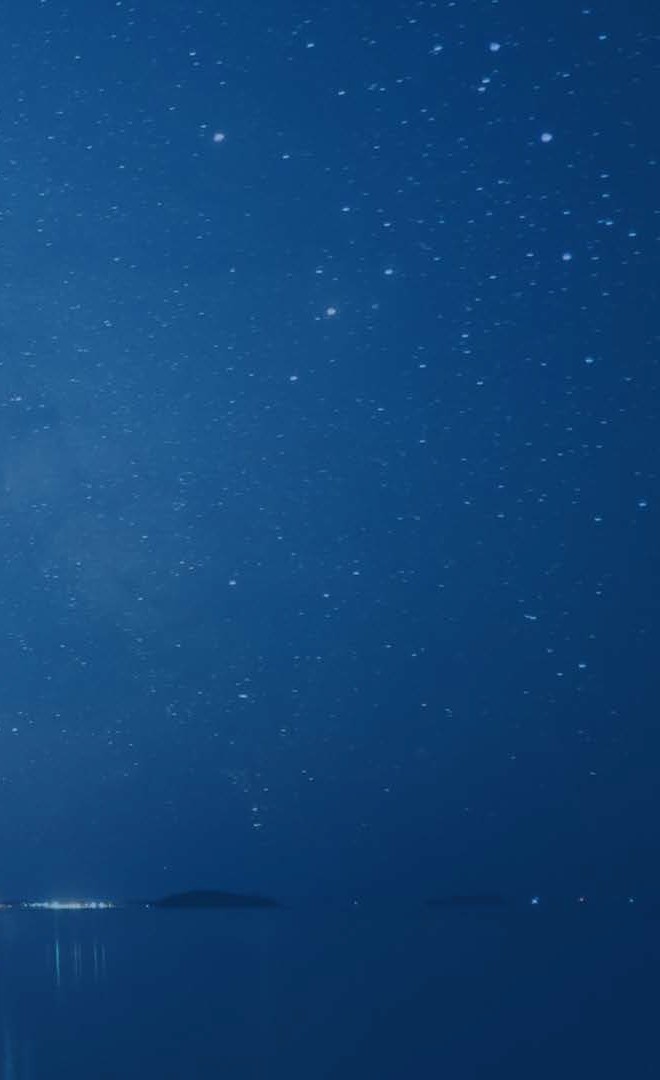 Система умного микроклимата
MagicAir
Автоматическое  проветривание по уровню CO2
Экономия электроэнергии  за счет умной работы
Расписание на любой  день недели и время
Управление микроклиматом
со смартфона из любой точки мира
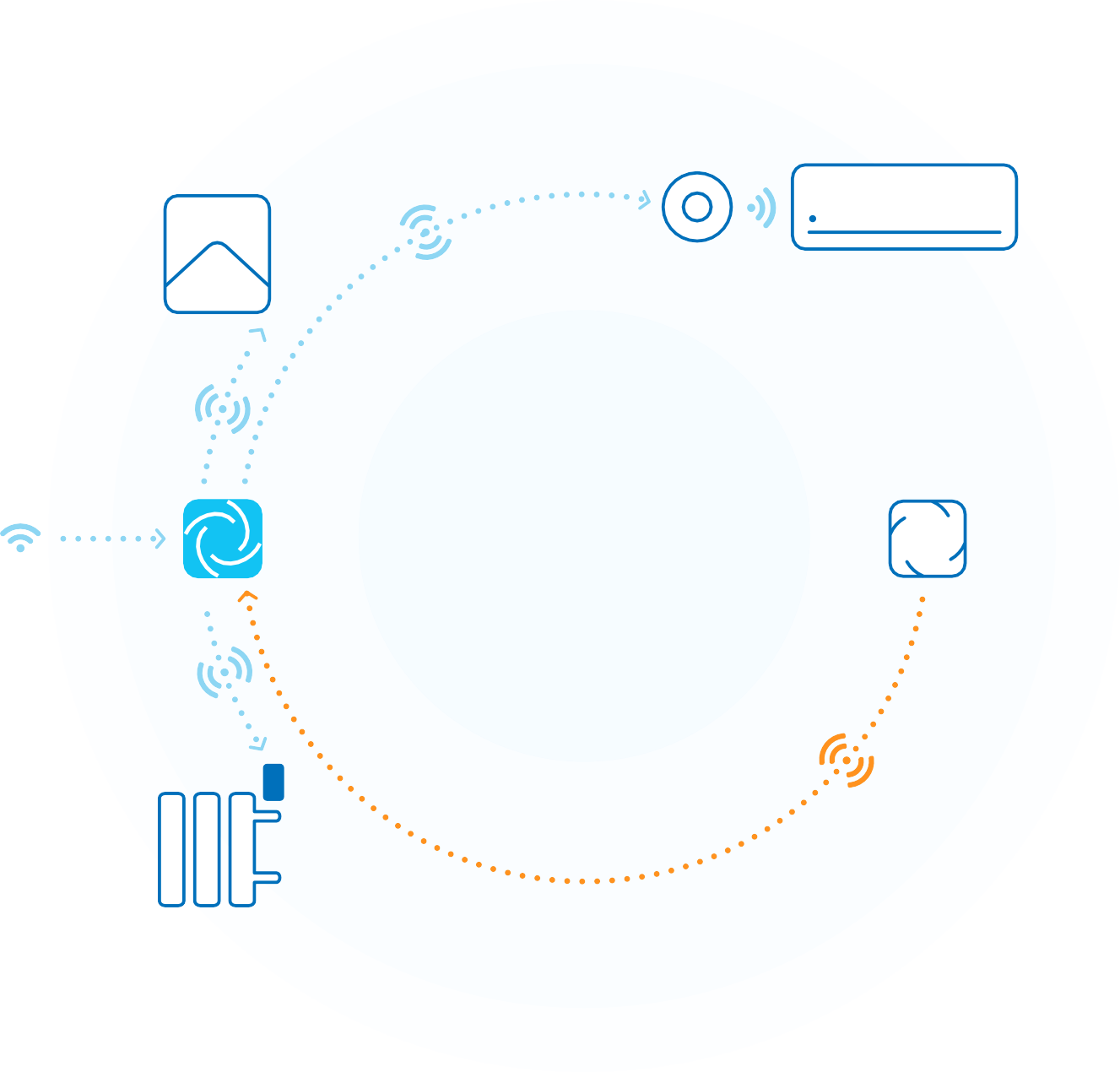 Кондиционер
Tion Бризер 3S
ИК-модуль
Модуль CO2+  MagicAir
Базовая станция  MagicAir
Internet
CO2
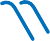 Wi-Fi
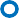 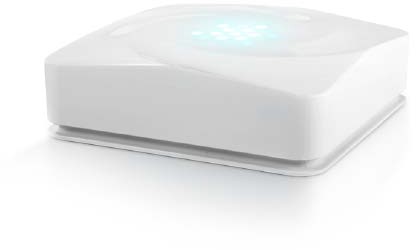 Умный  терморегулятор
13.
СИСТЕМЫ ВЕНТИЛЯЦИИ, ОЧИСТКИ И ОБЕЗЗАРАЖИВАНИЯ ВОЗДУХА
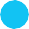 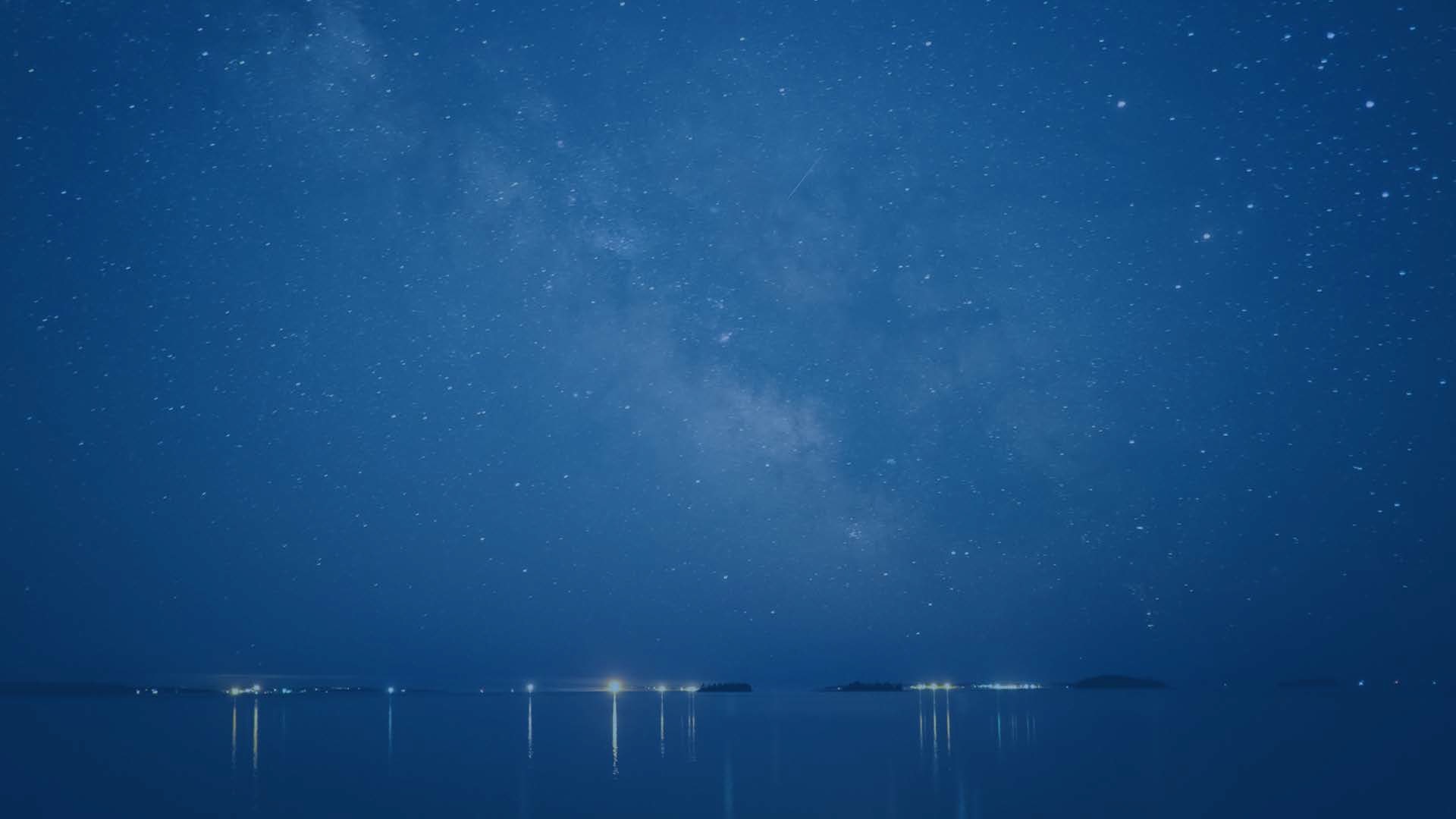 Тион –	в тренде инновационных технологий
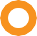 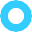 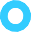 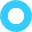 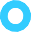 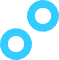 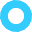 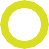 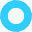 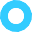 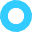 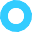 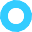 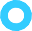 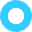 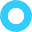 Совершенствует  технологии управления  климатической  техникой
Все продукты «Тион Умный  микроклимат» имеют  возможность управления со  смартфона.
Продвигает продукты  через интеграции
с «умными домами»
Следует трендам  рынка современных  технологий
В 2018 году 28% продаж  пришлись на долю «умных  продуктов» Тион.
В 2019 г. — Rubetek, Apple  HomeKit, в 2020/2021 г.* —  Яндекс, Z-wave, Ростелеком.
* Согласно плану аналитиков  компании «Тион»
14.
СИСТЕМЫ ВЕНТИЛЯЦИИ, ОЧИСТКИ И ОБЕЗЗАРАЖИВАНИЯ ВОЗДУХА
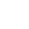 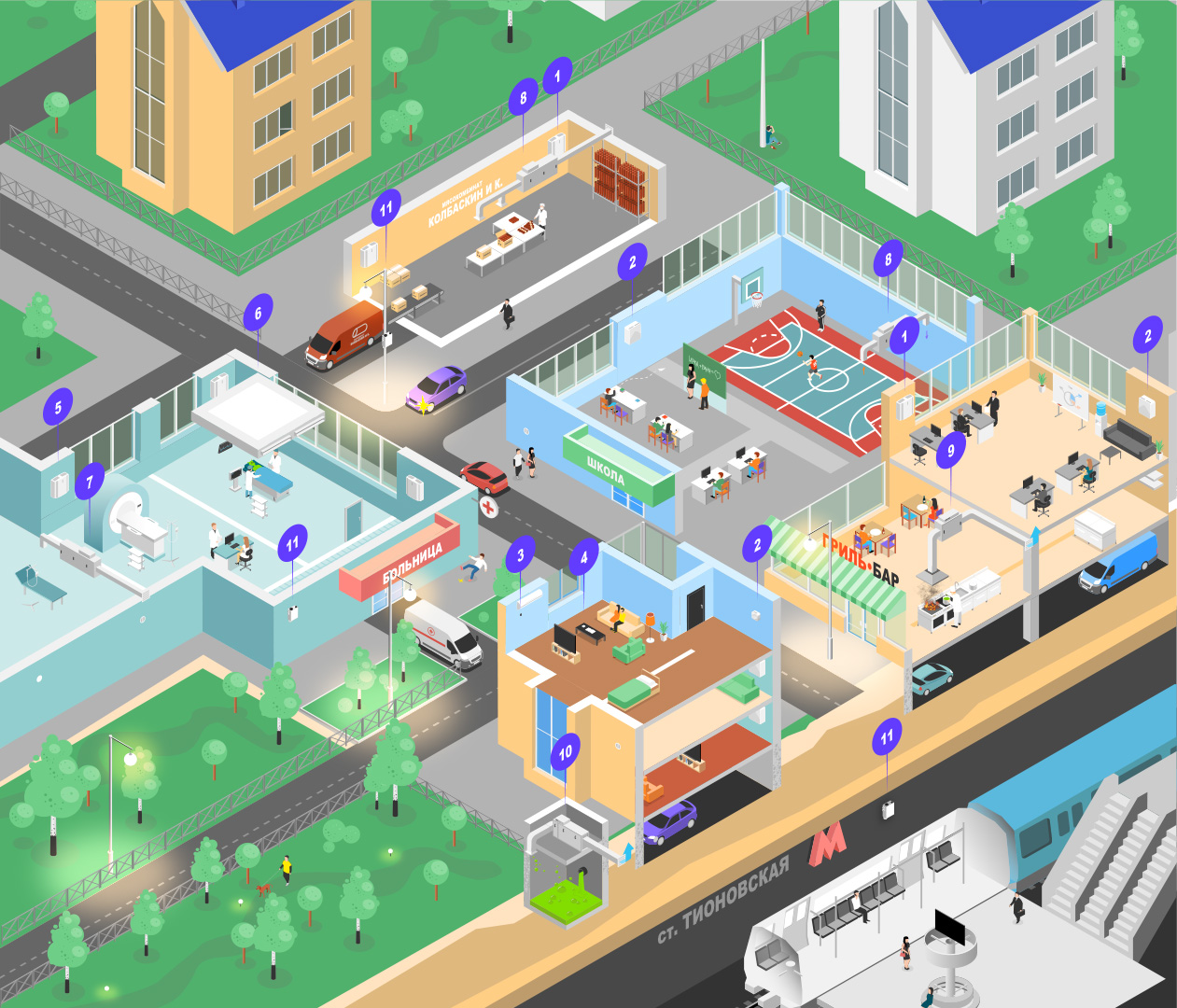 Tion Clever
Tion Бризер
ИК-модуль  MagicAir
MagicAir
Бытовое  оборудование  tion.ru
Тион А
Тион B Lam
Профессиональное  оборудование  pro.tion.ru
Тion B
Тion Eco
Tion Ext
Tion SPS
Мониторинг воздуха
cityair.io
11. CityAir
15.
СИСТЕМЫ ВЕНТИЛЯЦИИ, ОЧИСТКИ И ОБЕЗЗАРАЖИВАНИЯ ВОЗДУХА
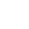 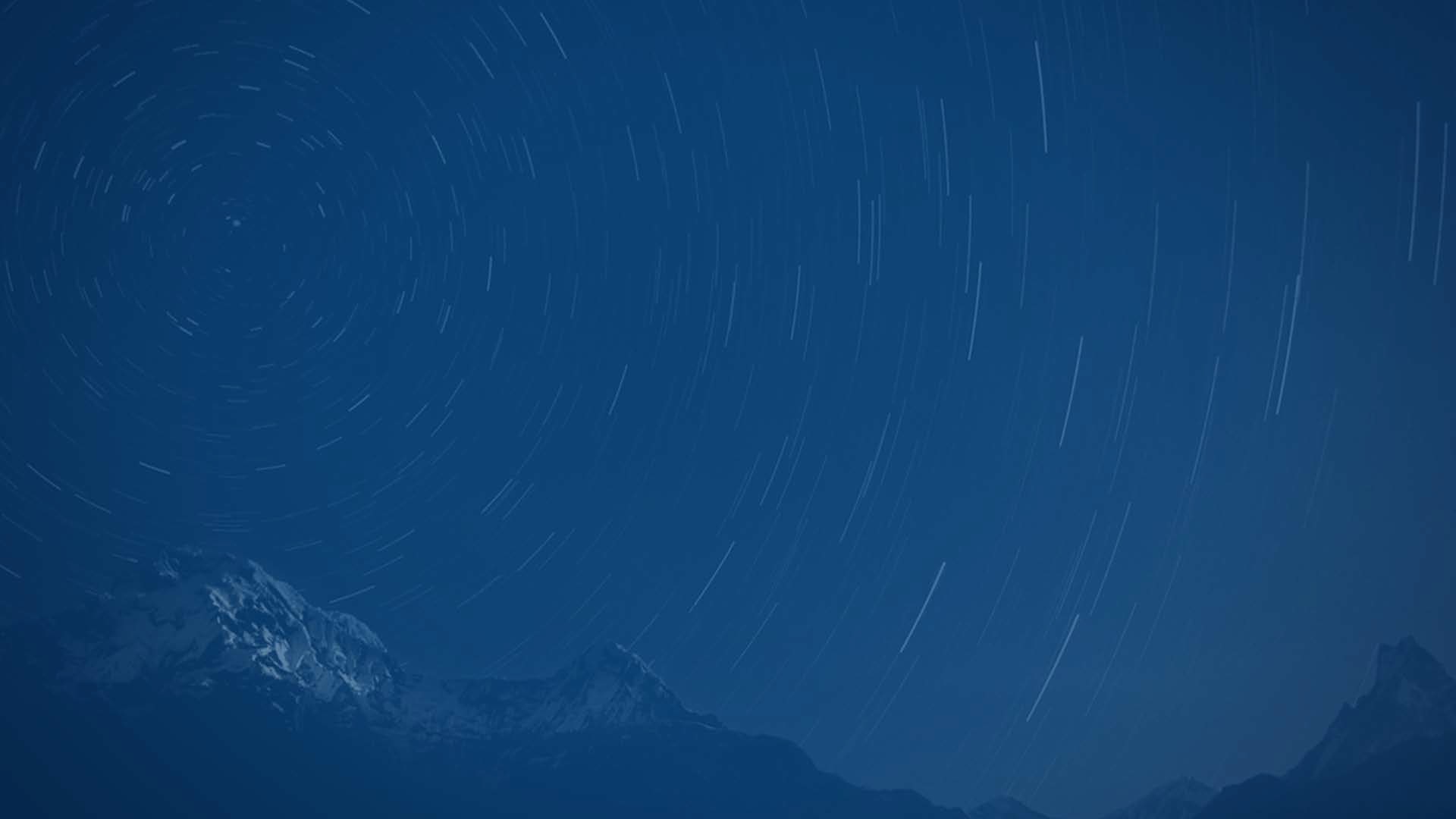 Свежий воздух должен быть чистым!
+7 (495) 215-56-64
msk@tion.ru  pro.tion.ru
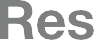 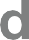 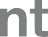 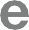 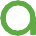 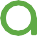 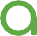